関東支部
改革への取り組みについて

　　　〓補足資料〓
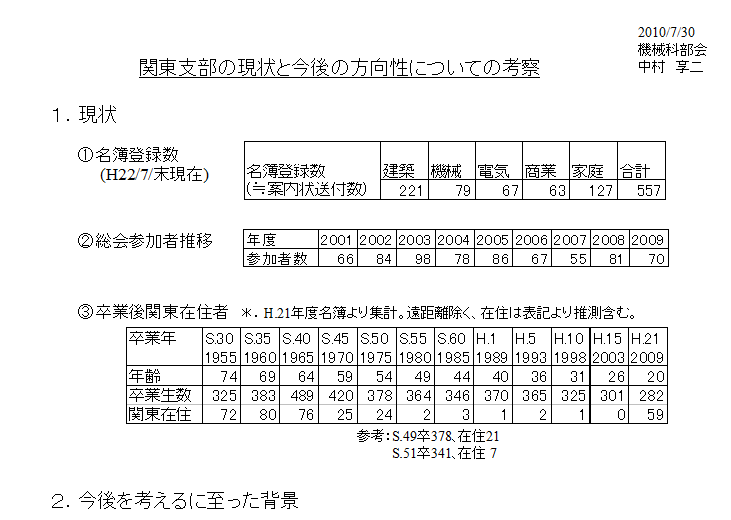 提言資料抜粋
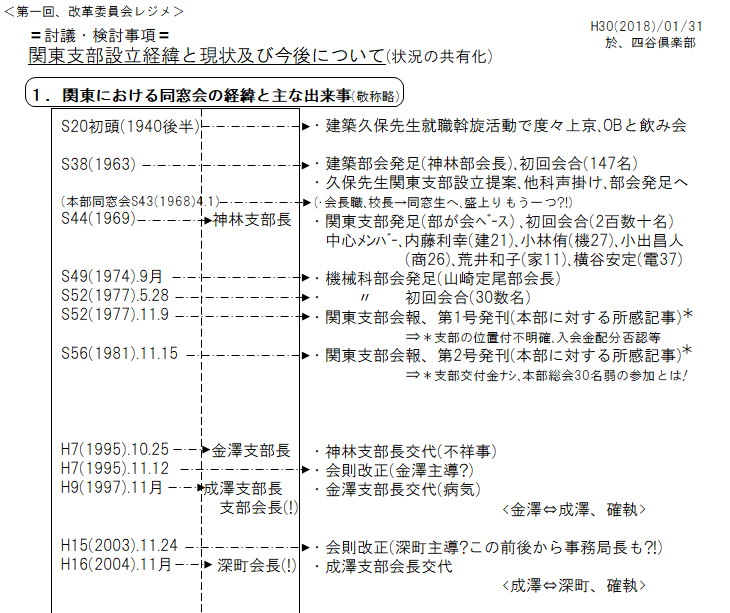 レジメ資料抜粋
支部の現状確認(問題点、課題等)
提言資料抜粋
３．現状についての確認
支部の状況
会員各自（自分）の思い
①同窓会関東支部として今後も継続的に
　活動してほしい。
②「自分がいる間だけ支部活動があれば
　　いい」・・・とは思わない。
③新規会員が増えないのは寂しい。
④会員を増やすための何らかの努力は
　必要だ。
⑤“魅力ある同窓会とは”を考えてみたい。
①支部会費納入者が減少傾向にある。
②総会参加者が減少傾向にある。
③若い会員（特にＳ．５０年代以降卒）
　がいない。
④現状のままだと今後の支部運営は
　ジリ貧状態になる。
<その他出された主な意見>

１．支部最大の行事である総会参加者数が伸びないし参加者も固定している。
２．会員、特に参加常連者の中に体調不良者、物故者が目立ってきた。
３．役員の中にも無連絡者、消息不明者がいる。
４．支部の財政が苦しい。赤字体質になってきている。
５．最近の卒業生は関東に定住しない。進学できてもUターンしてしまう。
６．会則内容が分り難い。
７．支部の運営実態等と会則内容に隔たりがある。
　　　　　　　　　　　　　　　　・
　　　　　　　　　　　　　　　　・
　　　　　　　　　　　　　　　　・
２７０
　Ⅱ
 ７０
　Ⅱ
　２
⇒卒業生数
　　　Ⅱ
⇒ 関東へ
　　　Ⅱ
⇒定住?(就職)
進学
就職
茹でガエル現象
　　　　　　(理論)
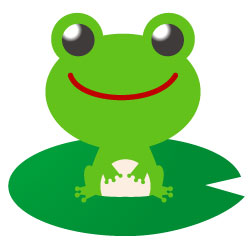 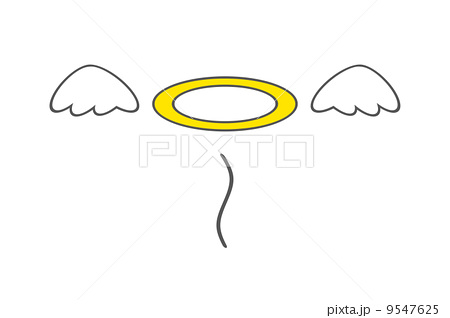 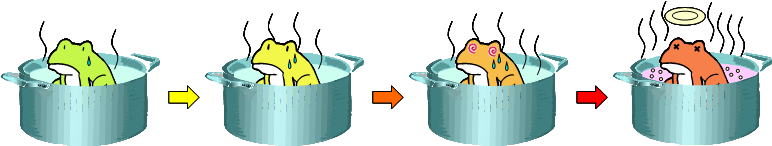 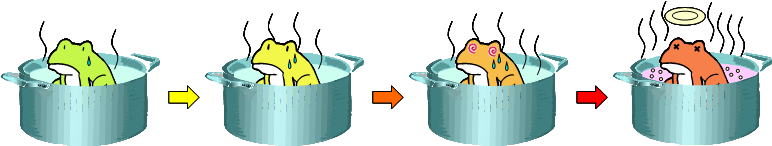 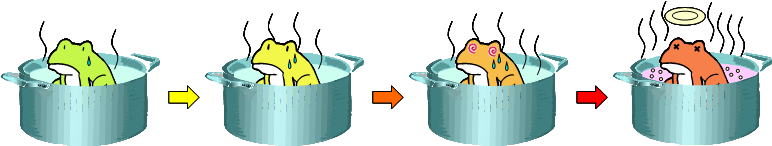 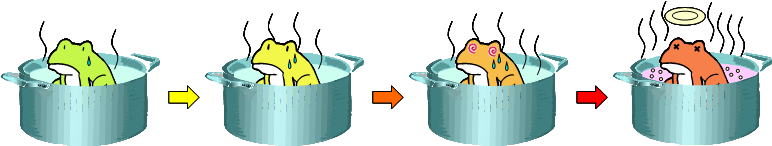 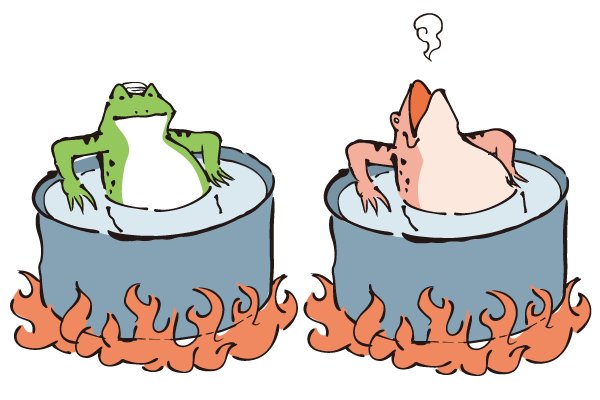 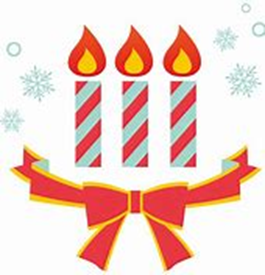 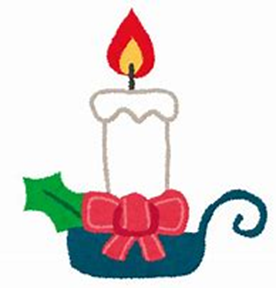 ４-(3)-②
関東支部改革検討委員会の進め方について
レジメ資料抜粋
２．行程表(全体スケジュール)
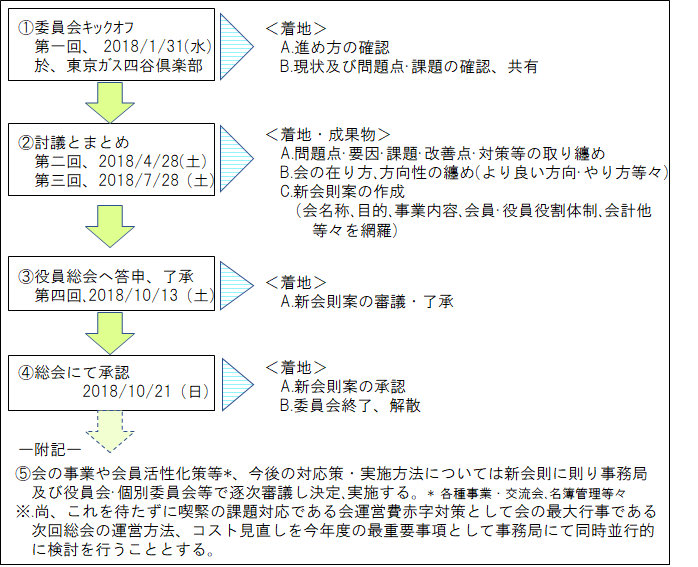 議事録抜粋
・本部制定の「支部規程」
(補足)
第9条－２

支部に規約等がある場合は､それを優先する。
役員会
総会
部会
役員総会
Ｐ
機能に人事無し
Ｐ
選
ＢＰ
推
選
選
選
事Ｐ
承
承
承
承
承
事ＢＰ
審
部Ｐ
委
委
委
委
幹
監
顧相